JCM - answerHKCEM
1/4/2015
TKOHAED
CY Lee
Hinson Li
Ludwig Tsoi
Case 1
M/18
Bicycle rider
Fell and smacked his right shoulder

o/e:
Right shoulder swollen, tender, unable to lift right arm above shoulder level
Questions
What is/are the radiological finding(s)? (3 marks)
What is the most appropriate management for this condition? (1 mark)
When will you instruct your patient to start upper limb pendulum exercise or other mobilization exercise? (1 mark)
Questions
His mother arrived and inquired the prognosis for this patient? (1 mark) Generally speaking, what are the poor prognostic factors? (3 marks)
An orthopedic surgeon popped in and asked about the “Neer classification”. What is “Neer classification” for? (1 mark)
What is/are the radiological finding(s)? (3 marks)
Simple non-displaced fracture of the surgical neck of right humerus

Without “surgical” – at most 1 mark
“anatomical” 0 mark
Cannot spot the humeral fracture 0 mark (e.g. “dislocation”)
What is the most appropriate management for this condition? (1 mark)
Board arm sling (or collar & cuff sling) for 4-6 weeks
When will you instruct your patient to start upper limb pendulum exercise (or other mobilization exercise)? (1 mark)
1-2 weeks (single answer or range acceptable)
His mother arrived and inquired the prognosis for this patient? (1 mark) Generally speaking, what are the poor prognostic factors? (3 marks)
Good (1 mark)
Poor prognostic factors:
Old age (1 mark)
Displaced fracture (1 mark)
And either one of the below: (1 mark)
3-part or 4-part fracture (Neer classification)
Type C (AO classification)
Court-Brown CM, McQueen MM, Tornetta P. Trauma. Lippincott Williams & Wilkins. (2005)
An orthopedic surgeon popped in and asked about the “Neer classification”. What is “Neer classification” for? (1 mark)
Neer classification of proximal humeral fracture – for fracture of proximal humerus
Case 2
F/65 non-smoker
Known case of hypertension on regular medication FU GOPC
c/o cough, and increasing shortness of breath for 2 days
She was seen by GP and Dx “asthma” and given Salbutamol syrup and inhaler
Case 2
BP 148/95 pulse 120
RR 24
SpO2 92% on 2L/min nasal canal O2
o/e: chest – bilateral wheezing
ECG – sinus tachycardia 120

Next - CXR
Questions
Describe the CXR findings. (3 marks)
Pulse rate was 90 before the GP’s drugs. A senior doctor saw the patient and Dx “cardiac asthma.” Do you agree? (1 mark)
List 3 pathophysiological changes of small airways in asthma. (3 marks)
Questions
“Salbutamol is not only useless, but can be detrimental in cardiac asthma.” Do you agree? (1 mark) Why? (2 mark)
Describe the CXR findings (3 marks)
Cardiomegaly
Upper lobe diversion
Increased lower lobe lung markings
Other reasonable negative findings: (allow one only)
E.g. No definitive consolidation / hyperinflation / pneumothorax / pleural effusion / SOL / oligemia
Pulse rate was 90 before the GP’s drugs. A senior doctor saw the patient and Dx “cardiac asthma.” Do you agree? (1 mark)
Yes
List 3 pathophysiological changes of small airways in asthma. (3 marks)
Smooth muscle constriction
Mucosal edema
Inflammation
“Salbutamol is not only useless, but can be detrimental to cardiac asthma.” Do you agree? (1 mark) Why? (2 mark)
Agree (1 mark)
Salbutamol will cause tachycardia, which in turn will worsen the heart failure
Case 3
M/34
Presented with “flu-like” symptoms for 3 months. No improvement with GP’s treatment.
c/o right nostril blockade for one day
Questions
Describe what you see in the photo. (1 mark)
What are the differential diagnoses? (4 marks)
An Xray was ordered. Describe the Xray findings. (see next slide) (2 marks)
Questions
The patient suddenly developed torrential anterior and posterior nasal bleeding. What are the methods to stop nasal bleeding? (3 marks)
Describe what you see in the photo. (1 mark)
A freshy growth in the right nostril 1-2 cm from the nostril
What are the differential diagnoses?(4 marks)
4 of the following:
Maxillary sinus carcinoma
Nasal polyp
Hemangioma
Cystic Fibrosis
Neuroblastoma
Neurofibromatosis
Rhabdomyosarcoma
Sinusitis
Any reasonable answer (*NPC not acceptable)
An Xray was ordered. Describe the Xray findings. (see next slide)(2 mark)
A homogenous mass lesion in the Rt maxillary antrum protruding thru the lower part of the medial wall of the antrum

Do not accept:
Fluid level
Retention change
The patient suddenly developed torrential anterior and posterior nasal bleeding. What are the methods to stop nasal bleeding?(3 marks)
Local pressure (pinching the soft part of the nose)
Sponge nasal packing (e.g. Ivalon)
Nasal epistat (double-ballon type catheter)
Foley catheter
Question 4
M/28 professional singer and artist
After a trivial head injury, he sought medical advice from a private hospital. CT scan brain was performed (see next 2 slides). At present he is totally asymptomatic and is performing as usual.
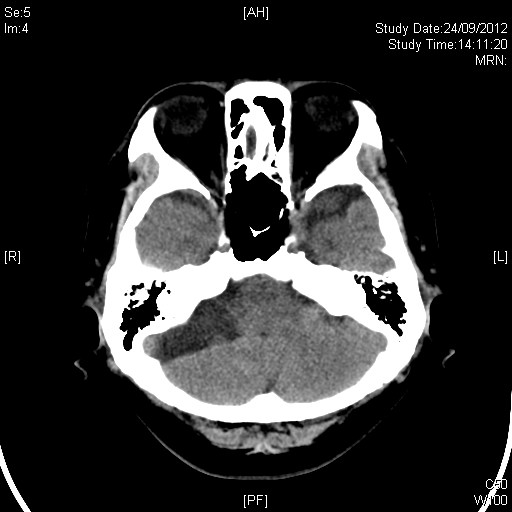 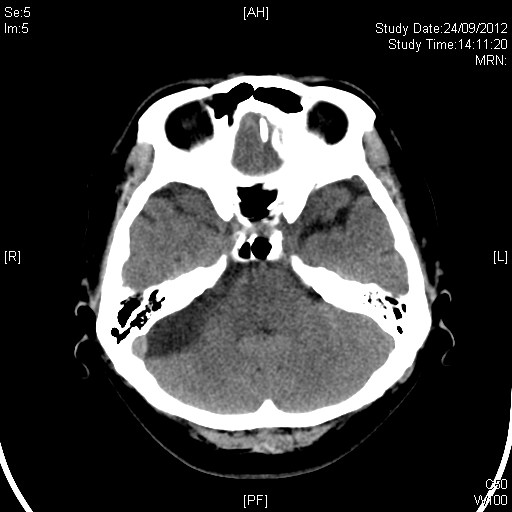 Questions
What radiological abnormalities do you see? (3 marks)
What is the likely diagnosis? (1 mark)
The private hospital persuaded patient to do an MRI for better delineation of the lesion.  Do you agree? (1 mark) Why? (1 marks)
Questions
The patient said he fell from bed 2 weeks ago and bumped his occiput which resulted in a hematoma 4cm in diameter. He wants to know could this incident account for his CT lesion (1 mark), and why? (1 mark)
His mother popped up and asked, “What treatment(s) is/are necessary?” (1 marks) Why? (1 mark)
What radiological abnormalities do you see? (3 marks)
Well circumscribed hypodense lesion (of CSF quality) in the right posterior cranial fossa

Wrong side / fossa – no mark
Wrong pathology (e.g. bleeding) – no mark
What is the likely diagnosis? (1 mark)
Arachnoid cyst
The private hospital persuaded patient to do an MRI for better delineation of the lesion.  Do you agree? (1 mark) Why? (1 marks)
Yes
Arachnoid cyst – Diagnosis is principally made by MRl.
The patient said he fell from bed 2 weeks ago and bumped his occiput which resulted in a hematoma 4cm in diameter. He wants to know could this incident account for his CT lesion (1 mark), and why? (1 mark)
No
It is congenital
His mother popped up and asked, “What treatment(s) is/are necessary?” (1 marks) Why? (1 mark)
No treatment is needed as long as the patient is asymptomatic.
Case 5
F/1
Uneventful delivery, normal developmental milestones
c/o cough for one week, seen by GP with no improvement
The triage nurse heard quirky breath sound and brought her to you
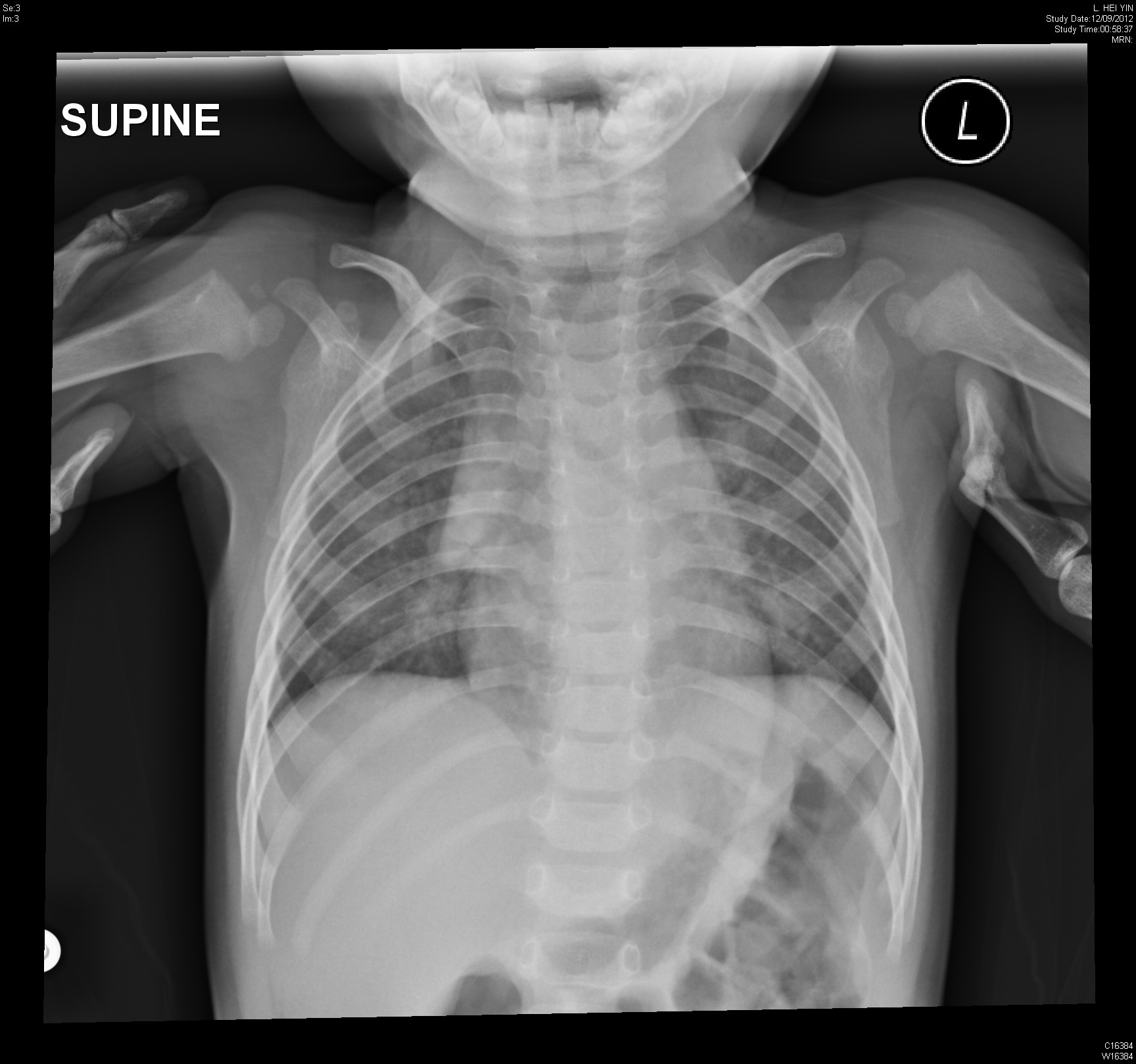 Questions
Describe the CXR findings. (3 marks)
What is the diagnosis? (2 marks)
What is the “quirky” sound in medical terms? (1 mark)
What specific treatments are indicated for this condition? (2 marks)
Her mother asked what is the likely etiological cause of the condition? (1 marks) Why? (1 mark)
Describe the CXR findings. (3 marks)
Steeple sign (=wine bottle sign)
Thymic shadow
Increase in bilateral lower lobe haziness

Other significant negative findings (allow one)
What is the diagnosis? (2 marks)
Laryngotracheobronchopneumonitis (2 marks)
Croup (=acute laryngotracheobronchitis) 
Bronchopneumonia (o.5 mark)
Pneumonia (0.5 mark)

Croup in the broadest sense can also include Laryngotracheobronchopneumonitis
What is the “quirky” sound in medical terms? (1 mark)
Inspiratory stridor

Do not accept
Wheezing
What specific treatments are indicated for this condition? (2 marks)
Adrenaline nebulizer
Steroid (dexamethasone)

Do not accept
Nebulized salbutamol
Her mother asked what is the likely etiological cause of the condition? (1 marks) Why? (1 mark)
Bacterial and viral causes can lead to croup
More likely bacterial here
Involvement of “bronchopneumonia” on top of croup
Cherry JD (2008). "Clinical practice. Croup". N. Engl. J. Med. 358 (4): 384–91.
End
Thank you